Проект:«Автоматическая кормушка»
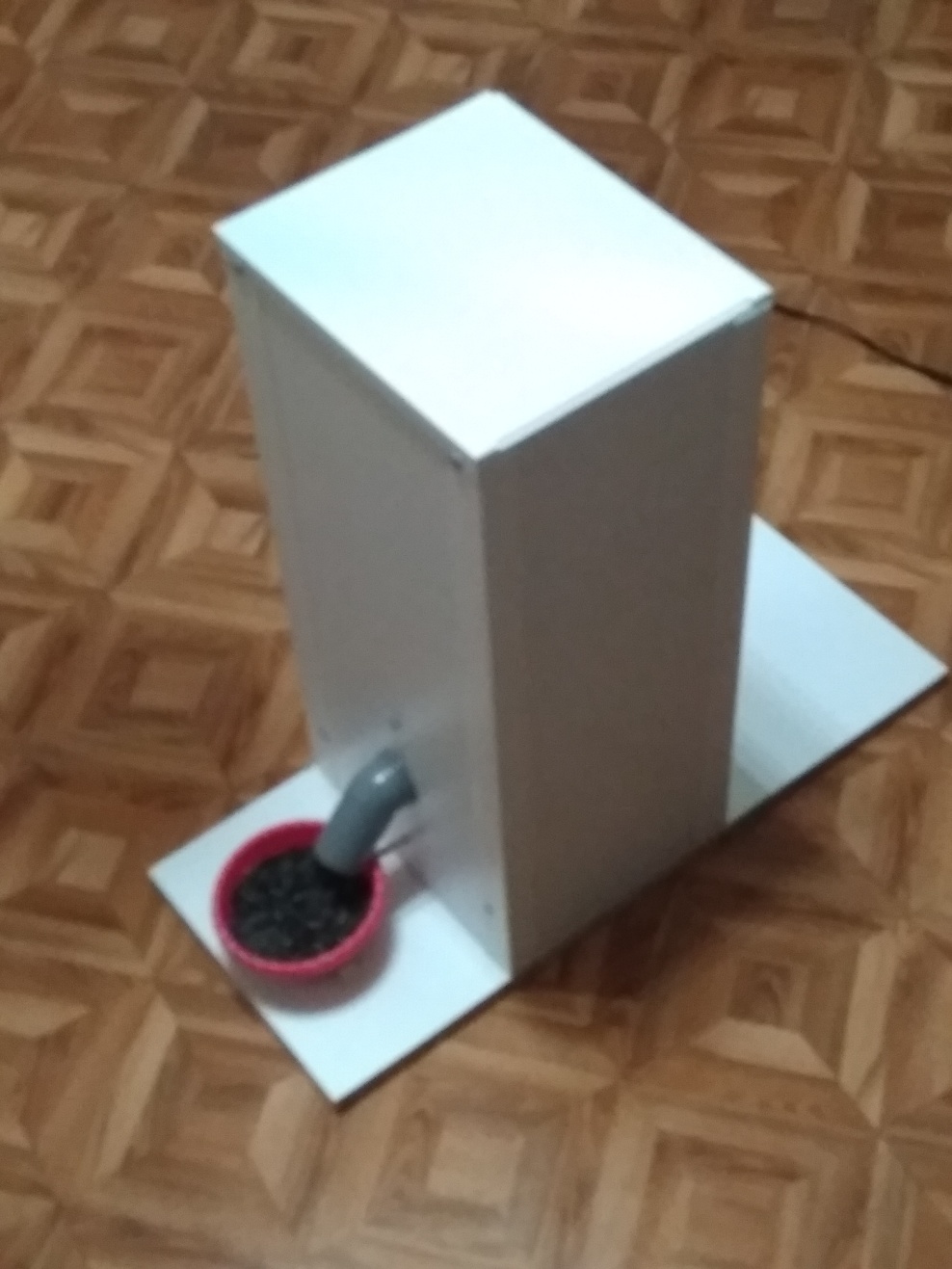 Выполнили: 
Ученицы 6 «А» класса 
МБОУ Лицей «Созвездие» № 131 
Стрельникова Полина
Для кормушки нам понадобилось
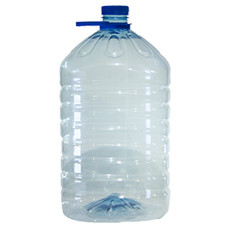 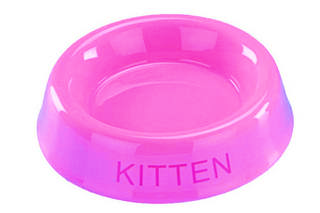 1. Миска;
2. Контейнер для корма;
3. Пластиковые трубки;
4. Электронные компоненты:
    - контроллер Arduino UNO;
    - датчик движения;
    - фотодиод, светодиоды, транзистор ;
       резистор, геркон;
5. Дозатор.
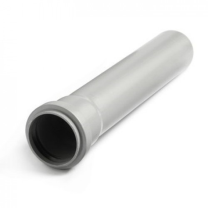 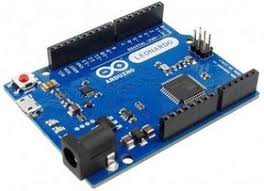 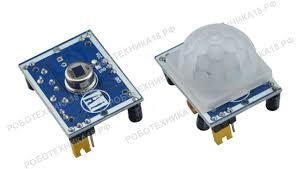 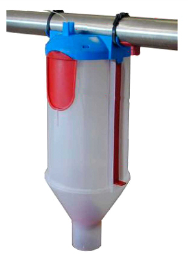 Принцип работы кормушки
Кормушка представляет из себя контейнер с  шнековым дозатором и датчиками под управлением контроллера  Arduino UNO.
   При включении кормушки инициализи-руется  контроллер,  проверяется наличие корма в контейнере. Датчиком наличия корма в контейнере служит  оптоэлектронная пара из инфракрасного светодиода и инфракрасного фотодиода, установленные в нижней части контейнера.
Светодиод включается только на момент проверки. Если корм отсутствует, то зажигается индикатор отсутствия корма, в противном случае проверяется состояние датчика присутствия, представляющего из себя PIR-датчик движения. 
Если рядом кошка, то будет проверяться наличие корма непосредственно в кормушке. Датчик корма в кормушке представляет из себя геркон и магнит, закрепленный на качающейся миске. 
При полной миске, контакты геркона замкнуты.
Если в кормушке достаточно корма, то происходит блокировка датчика присутствия на период 3 ч. В случае отсутствия корма, считывается положение регулятора дозатора и в соответствии с его положением включается дозатор состоящий из мотора со шнеком. После отработки дозатора происходит блокировка датчика присутствия и цикл повторяется.
Алгоритм и блок – схема представлены на рисунке:
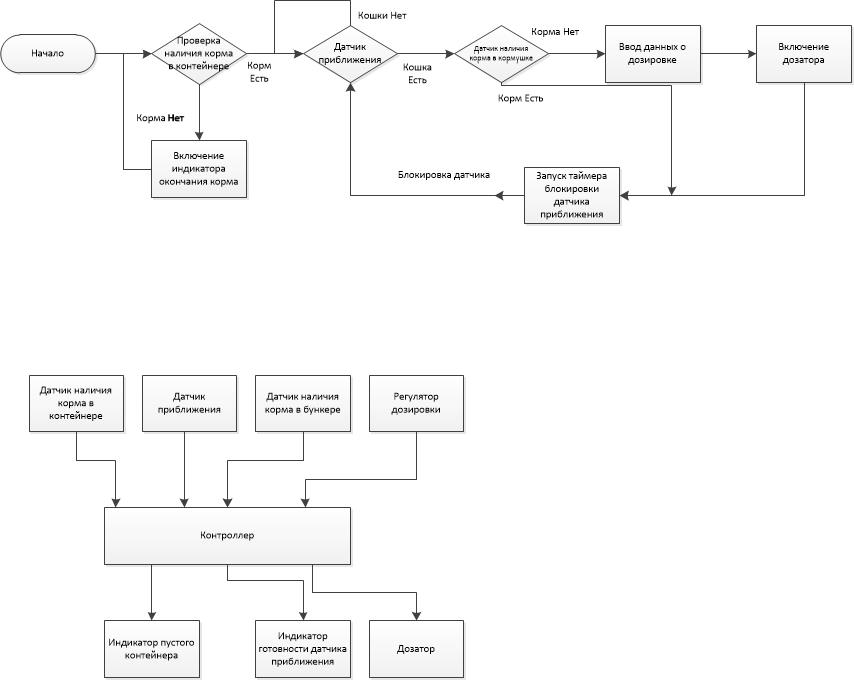 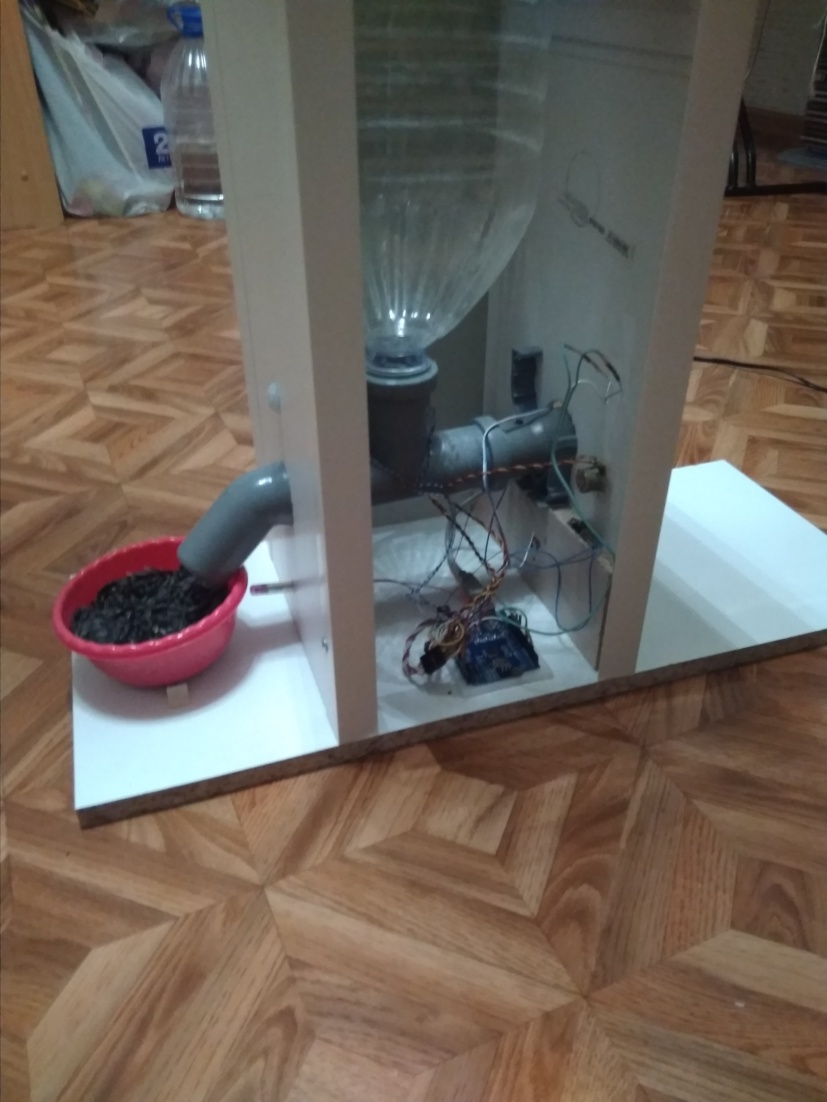 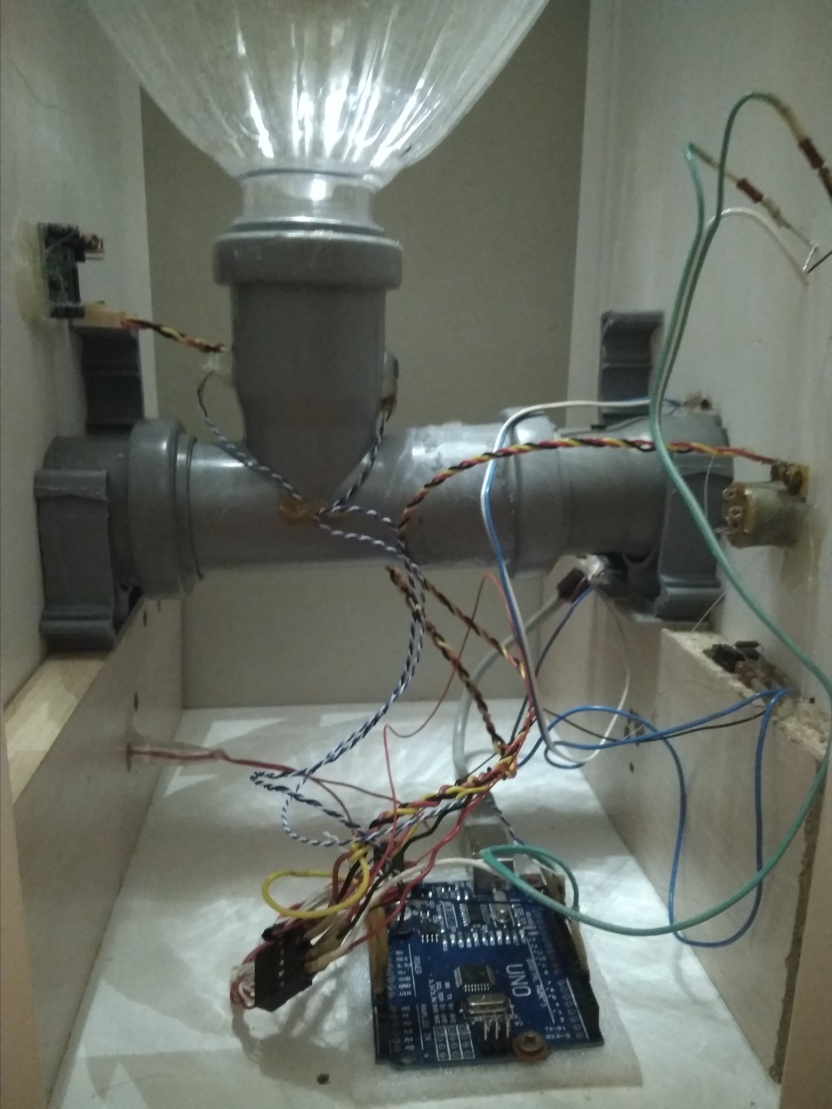 Моделирование работы кормушки проводилось в онлайн эмуляторе TinkerCad:
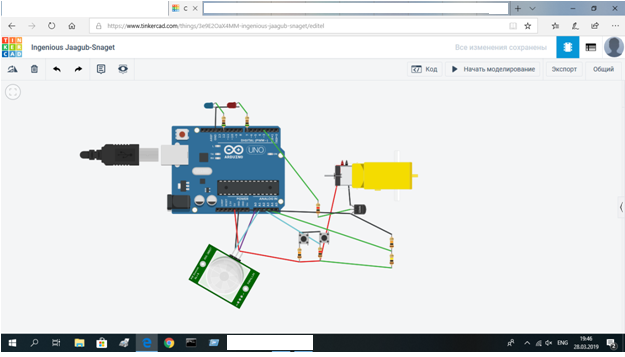 Компиляция кода и его загрузка осуществлялась с помощью Arduino IDE v.1.8.7 :
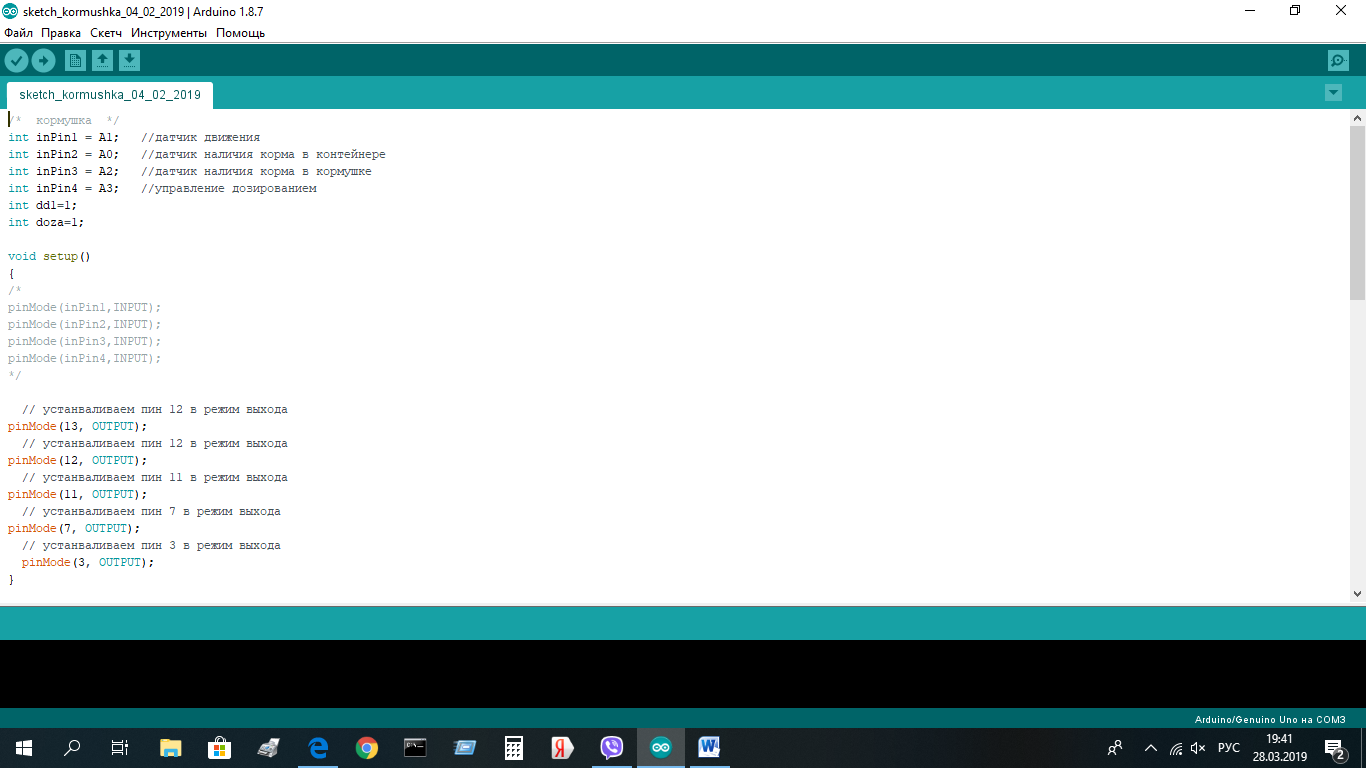 Текст программы приведен ниже :
/*  кормушка  */ 
int inPin1 = A1;   //датчик движения
int inPin2 = A0;   //датчик наличия корма в контейнере
int inPin3 = A2;   //датчик наличия корма в кормушке
int inPin4 = A3;   //управление дозированием
int dd1=1;
int doza=1;
 
void setup() 
{ 
 // устанавливаем пин 13, светодиод индикатора корма в кормушке,  //в режим выхода  

             pinMode(13, OUTPUT);
// устанавливаем  пин 12 , светодиод индикатора отсутствия корма в //контейнере, в режим выхода   
          pinMode(12, OUTPUT); 

// устанавливаем  пин 11 , светодиод  датчика корма в контейнере, в //режим выхода   
          pinMode(11, OUTPUT); 

// устанавливаем пин 7 , светодиод индикатора готовности датчика //присутствия, в режим выхода   
           pinMode(7, OUTPUT); 

// устанавливаем пин 3 , мотор дозатора, в режим выхода  
            pinMode(3, OUTPUT); 
} 
 
void loop()  
{
no_korm_kont:
    digitalWrite(11,HIGH);
  delay (30);
      if(analogRead(inPin2)>=100)
// если нет корма в контейнере HIGH
    {
// digitalWrite(12,HIGH); на время отладки
 digitalWrite(11,LOW);
    goto no_korm_kont;
    }
  digitalWrite(11,LOW);
  digitalWrite(12,LOW);
  
  no_korm:
    if ( digitalRead(inPin1)==LOW)
  {
  // если рядом кошки нет LOW
      digitalWrite(7,HIGH);
    goto no_korm;
    }
digitalWrite(7,LOW);
if ( digitalRead(inPin3)==LOW)
    {
  // если нет корма в кормушке LOW
  // digitalWrite(12,HIGH);
     digitalWrite(13,HIGH);
      goto no_korm;
    }
    digitalWrite(13,LOW);
      doza=analogRead(inPin4);
  l_doza:
  digitalWrite(3,HIGH); 
for (doza;doza>0;doza--)
  {
    delay(10);
  }
  digitalWrite(3,LOW); 
  delay(10000);//остановка программы на 10 с, а надо 3 ч (10800000)
}
Спасибо за внимание!
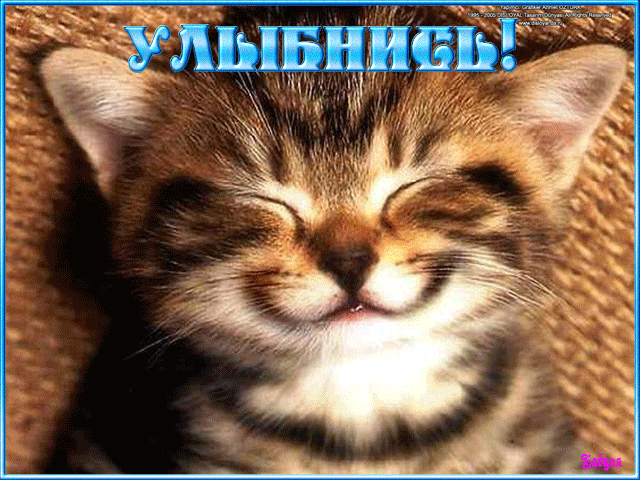